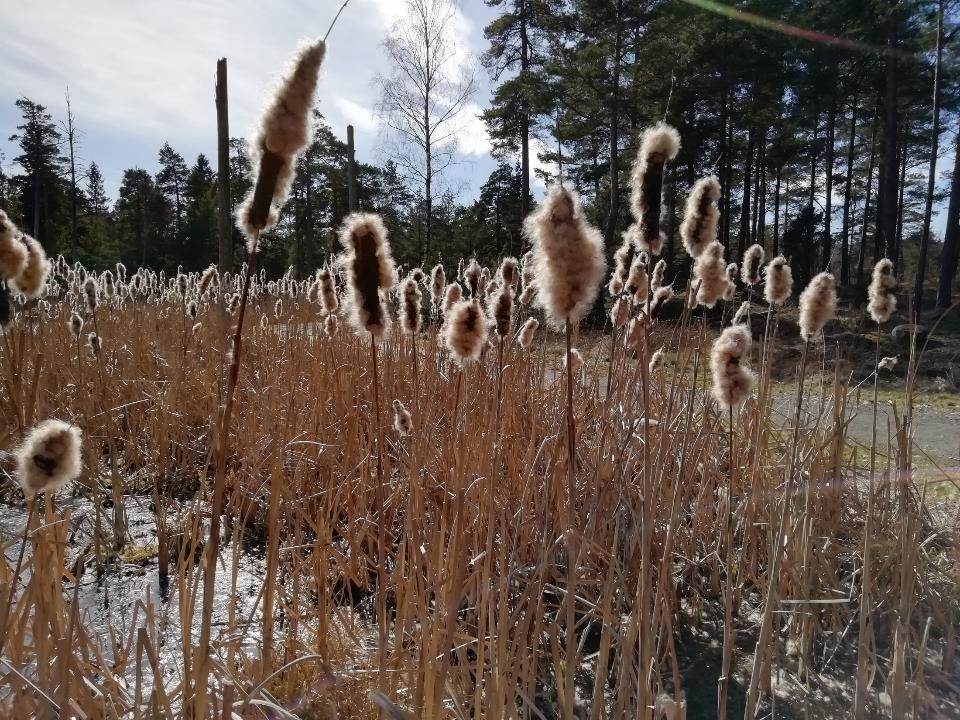 Konsekvensanalys
Integrationsstrategnätverket, IntStrat, 2021-03-26
1
[Speaker Notes: Nätverket
Pandemin – språkutveckling hos nyanlända – elever på SFI
Följt en mall- ägnat tre mötestillfällen åt detta strukturerade arbetssätt]
Problemet
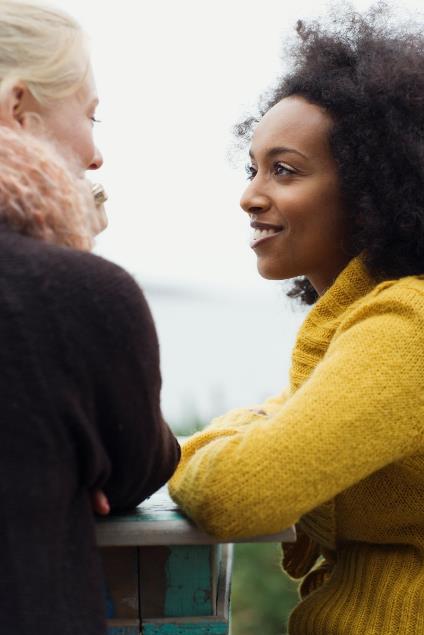 Språkutvecklingen hos dem som lär sig svenska på SFI stannar av eller går rentav bakåt.
2
[Speaker Notes: Vad är problemet?]
Varför är detta ett problem?
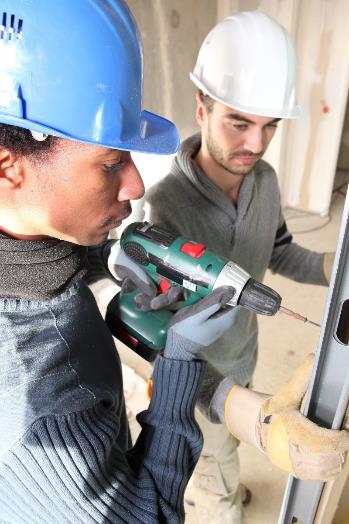 Förlängd studietid för att klara SFI
Längre tid till självförsörjning




Ökade kostnader för kommunen
Minskad integration och ökad segregation
Psykisk ohälsa
Skuldsättning
3
[Speaker Notes: Ett exempel gavs av en person som har bott i Sverige i ett och ett halvt år, men inte tycker sig ha lärt sig något på SFI eftersom man inte har haft några fysiska träffar. Många behöver pedagogisk hjälp på plats. Ju sämre kunskaperna är i svenska desto större blir problemet på individnivå.

Bristande digital förmåga hos såväl dem som lär sig svenska som hela samhället.]
Vad har orsakat problemet?
Pandemin
Distansundervisning via digitala medier
Ovana att bedriva självständiga studier
Avsaknad av teknisk utrustning 
Allt är stängt, så man kan inte öva språket
Ökad tid i hemmet
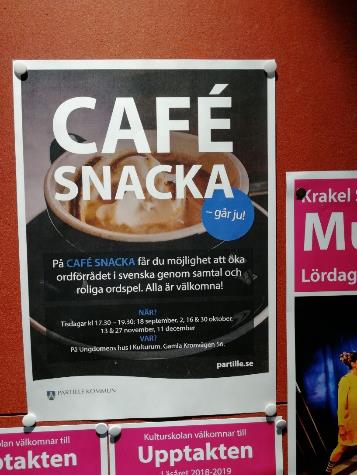 4
[Speaker Notes: Mindre klassrumsundervisning
Svårt särskilt för dem med låg studiebakgrund att ta till sig undervisningen.
Svårt med självständiga studier
Ovana vid att använda datorer eller 
utrustning eller uppkoppling saknas
Mindre mänskliga kontakter
Ökad tid i hemmet: rapportering från hemlandet
Stökigt hemma. Barn som hålls hemma från förskolan m m]
Problemets omfattning
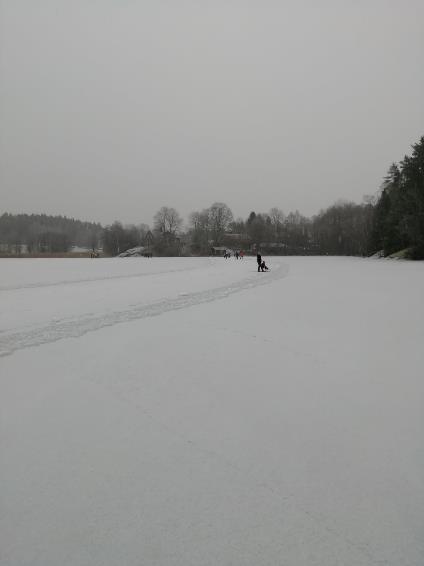 Problemets omfattning är stor eftersom många människor berörs under lång tid och kanske för all framtid.
5
[Speaker Notes: Hur omfattande är problemet?
Dra paralleller med föräldrar som är hemma med små barn.
Vi kommer aldrig tillbaka till det gamla- distans håller i sig]
Finns fastlagda mål?
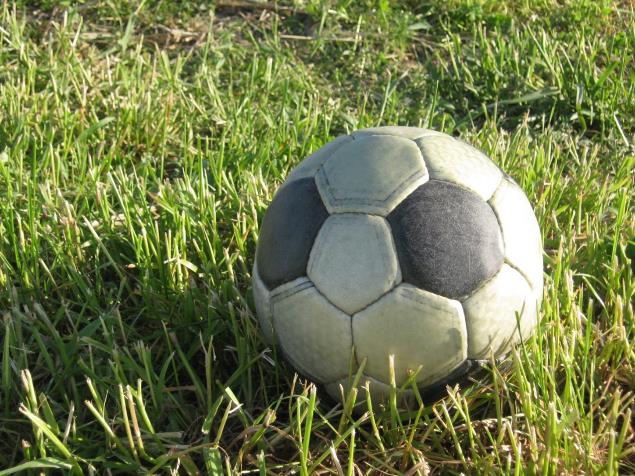 Arbetsförmedlingen: Så snabbt som möjligt lära sig svenska, hitta ett jobb och klara sin egen försörjning.
SFI ska ge grundläggande kunskaper i svenska.
Individen vill finna sig tillrätta i det nya samhället och arbeta med det hen vill.
Under pandemin ska undervisningen fortgå.
6
[Speaker Notes: För språkutvecklingen?
Motstridiga]
Omformulerade mål
7
[Speaker Notes: Behöver mål omformuleras?]
Föreslagna mål
Språkutvecklingen ska inte hämmas av några andra faktorer än dem som är direkt orsakade av pandemin.
Undervisningen ska kunna bedrivas på distans.
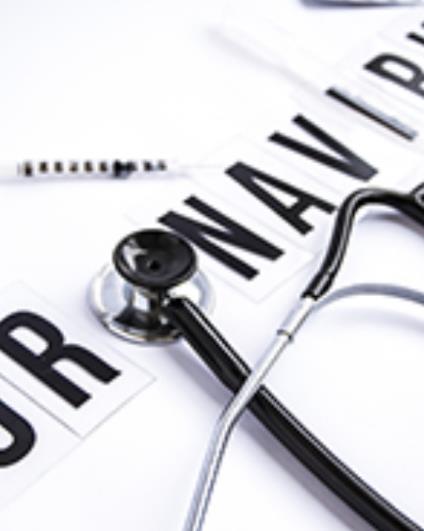 8
[Speaker Notes: Ska mål föreslås?
Olika nivåer, för samhället, för individen]
Målkonflikter
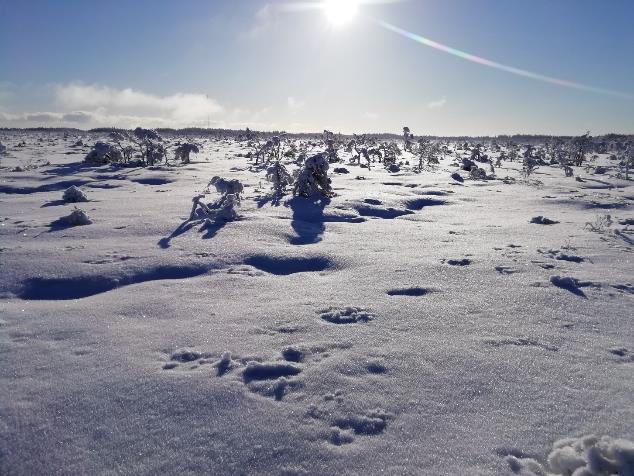 De metoder som används för att nå språkmålen kan inte användas eftersom de strider mot pandemirestriktionerna
Kommunens viktigaste verksamheter (vård, skola och omsorg) går före, även under pandemin.
9
[Speaker Notes: Finns målkonflikter? Självklart. Måste identifieras och hanteras.]
Om ingenting görs
Problemet kvarstår, dvs språkutvecklingen stannar av eller går rentav bakåt
Försämrad integration och ökad segregation
Lång tid till självförsörjning
Det sociala livet påverkas negativt
Lokalsamhället riskerar att tappa kommunikationsmöjligheterna med alla sina invånare
Svårt att verkställa utbildningsplikten
Ökade kostnader för samhället
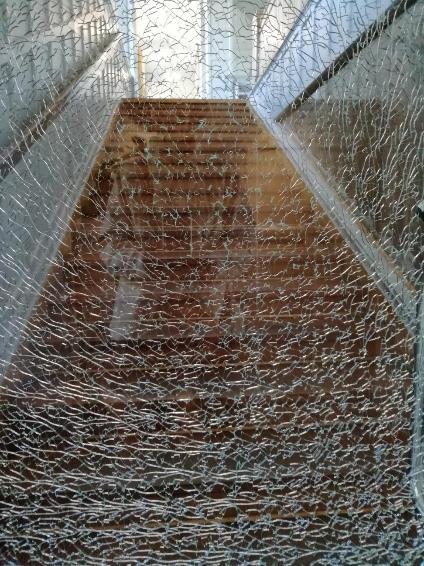 10
[Speaker Notes: Vad händer om ingenting görs? – 0- alternativet]
Möjliga åtgärder
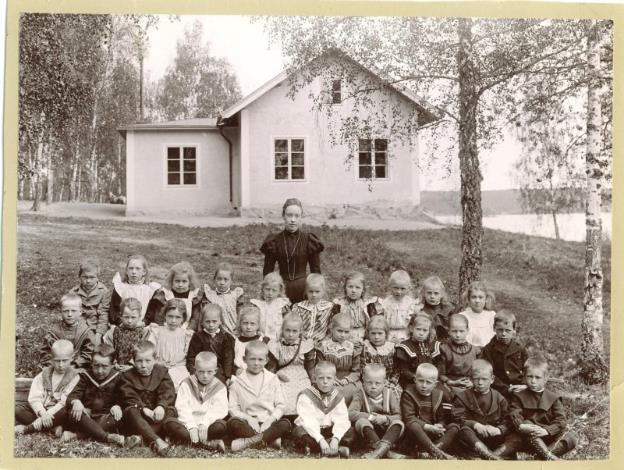 Organisera coronasäker fysisk undervisning
Snabbkurs i Zoom, Teams, Skype m m
Skapa och/eller installera appar
Filma och visa på youtube
Digital läxhjälp
Studie- och yrkesvägledning
Samarbete mellan studiehandledare och lärare
Kombinera undervisning och praktik
11
[Speaker Notes: Brainstorming
En del åtgärder är generella andra mer specifikt inriktade på distansundervisning
Digital språkvän]
Styrmedel
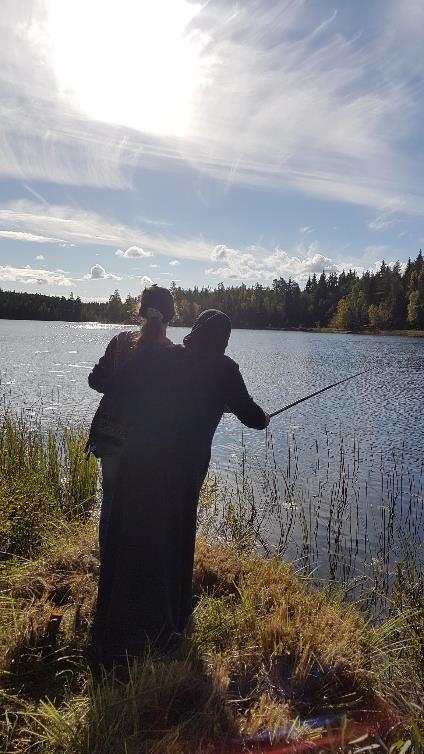 Vad tror ni krävs?
12
[Speaker Notes: Vilka styrmedel behövs?
Rektorernas engagemang
Tätare uppföljningar]
Tänkbara åtgärder
En länsgemensam åtgärd som stöttar utbildningsväsendet genom att underlätta distansundervisning:
Anpassade datakurser för dem som är ovana vid datorer.
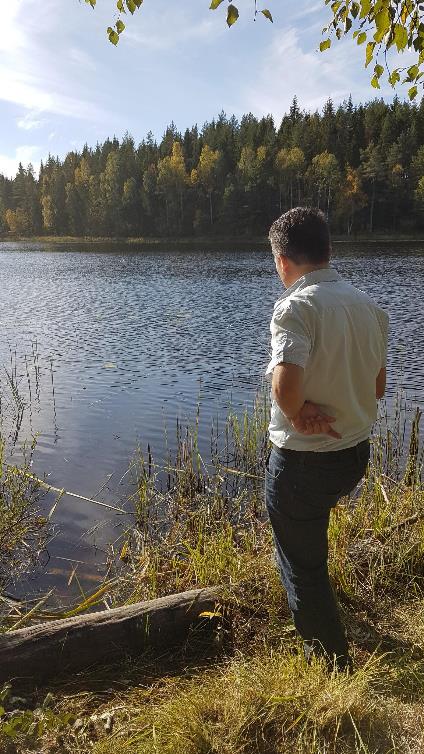 13
Hur kan åtgärden lösa problemet?
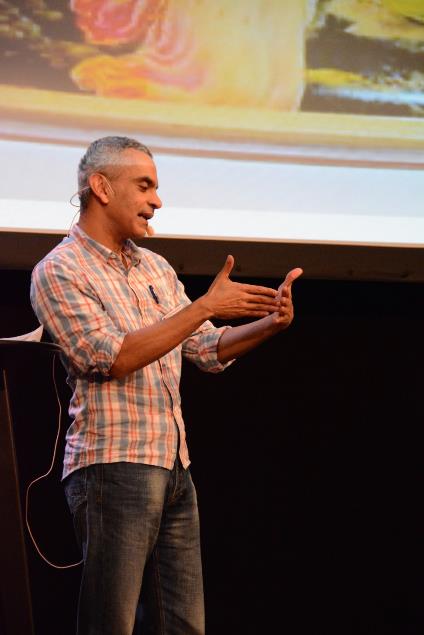 Gemensamt § 37-projekt där en digital utbildningsplattform och –metod sprids regionalt.




Distansundervisning underlättas.




Språkinlärningen fortgår.
14
[Speaker Notes: Syftet är att implementera metoden på SFI.]
Samband mellan åtgärd och mål
15
Sidofaktorer som kan påverka
Forsknings- och kunskapsunderlag
Komplement som språkvandring, språkcafé, språkvän, samtalsarenor m m
Möjlighet att skapa coronasäkra undervisningsgrupper
Elevens situation i hemmet
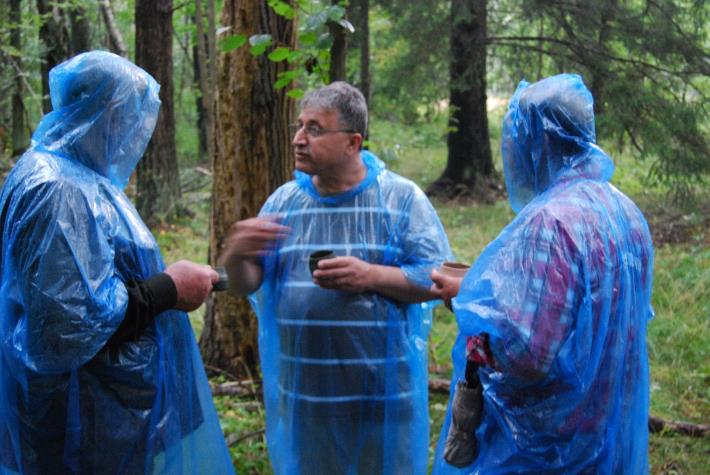 16
[Speaker Notes: Vilka sidofaktorer finns och hur kan de påverka måluppfyllelsen?]
Krav för måluppfyllelse
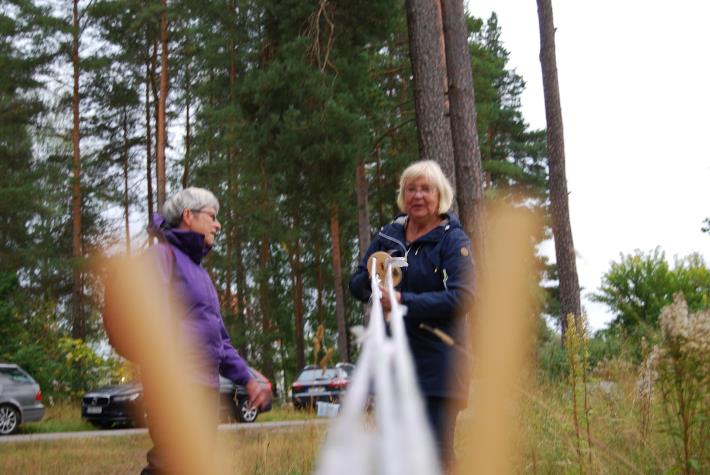 Motivation
Organisatorisk förmåga
Rektorernas och lärarnas engagemang
Digital plattform
Teknisk utrustning och uppkoppling
Uppföljning
17
[Speaker Notes: Vad krävs för att åtgärden ska leda till målet?]
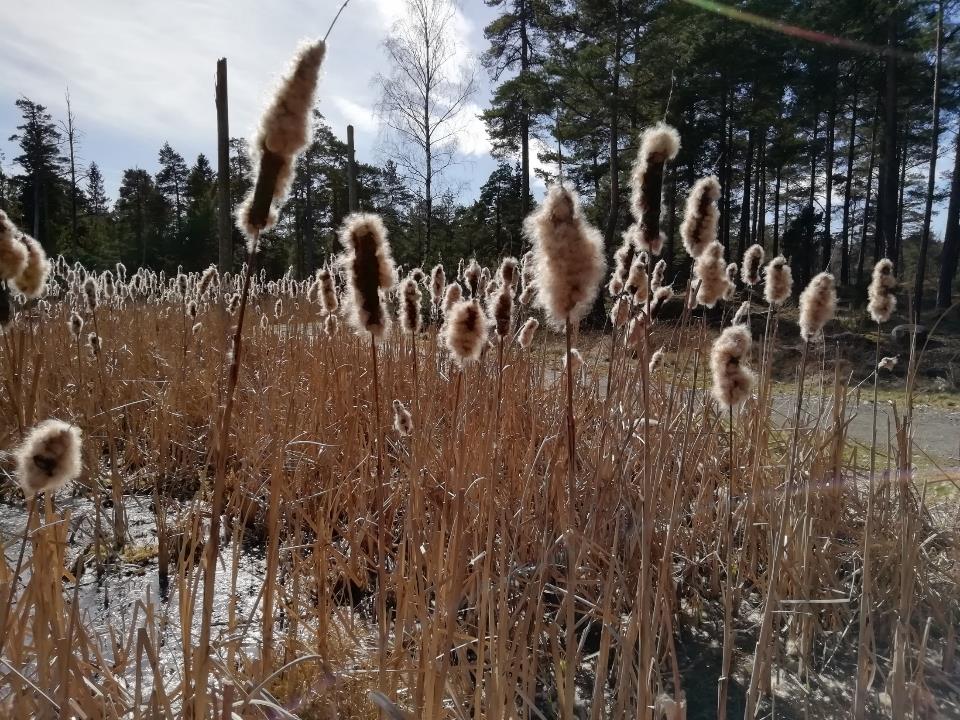 Tack för uppmärksamheten
Lucie Riad, Länsstyrelsen
18
[Speaker Notes: Vad krävs för att åtgärden ska leda till målet?]